Областные города Беларуси
Минск
Столица Беларуси в стародавние времена называлась Менеск — по имени речки Менки. Впервые Минск упоминается в летописи в 1067 году. Сегодня Минск — крупный политический, административный, экономический, научный и культурный центр Беларуси, в котором живет около 1800 тысяч человек.
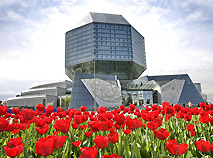 Могилёв
Начало истории этого города, возникшего на возвышенном правом берегу Днепра, окутано легендами и тайнами. Датой основания Могилева до сих пор условно считается 1267 год, хотя в аутентичных письменных источниках он появляется впервые лишь в конце ХIV столетия. В 20-30 годах ХVI столетия это уже крупнейший город Белорусского Поднепровья.
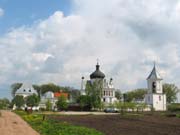 Гомель
Этот крупнейший после Минска город Беларуси (более 480 тысяч жителей) находится навысоком берегу реки Сож — притока Днепра. Возник он наземле славянского племени радимичей они вместе скривичами идреговичами составили основу белорусского этноса. Гомелю, согласно летописям, более 860 лет.
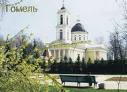 Брест
Для многих туристов знакомство с Беларусью начинается с Бреста — «западных ворот» в Беларусь. 
Брест появляется на страницах летописей в 1019 году под именем Берестье. В пору своего расцвета Брест бурно застраивался многочисленными каменными храмами, монастырями, возводились дворцы знати и дома горожан.
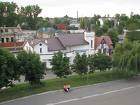 Витебск
По легенде, город основала в 974 году киевская княгиня Ольга, пораженная красотой здешней высокой горы, что стояла у слияния двух рек ― Западной Двины и Витьбы, от которой и пошло имя города. На горе был поставлен замок. Витебские ландшафты и в самом деле великолепны и как будто созданы для кисти художника.
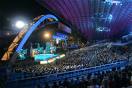 Гродно
Если Вы хотите узнать настоящее белорусское гостеприимство; если Вас притягивает первозданная природа, чистые озера и реки, приветливые леса и живописные ландшафты; если Вы хотите ощутить дыхание истории на улицах древних городов, у стен легендарных замков и дворцов; если Вас интересует богатая и своеобразная культура, вобравшая в себя глубину народной души и высокое профессиональное мастерство — приезжайте на Гродненщину — здесь Вас ждут и всегда рады гостям.
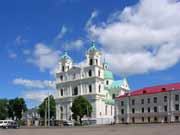 Спасибо за внимание